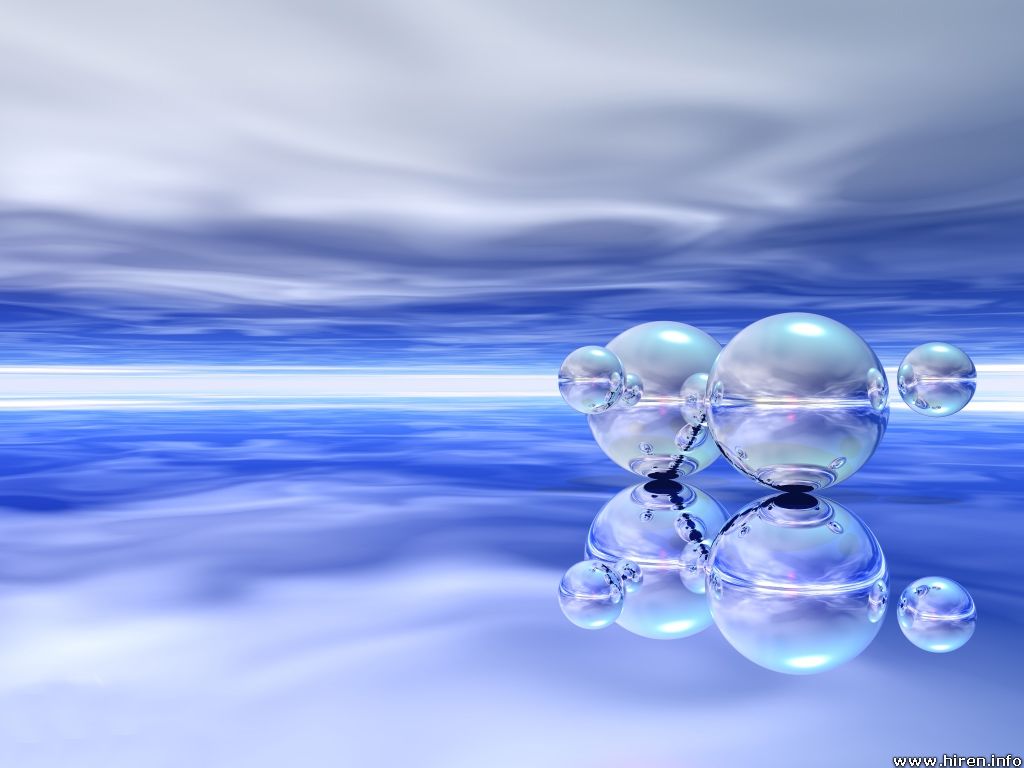 E-cloud Simulation Meeting
Ecloud Simulations Update
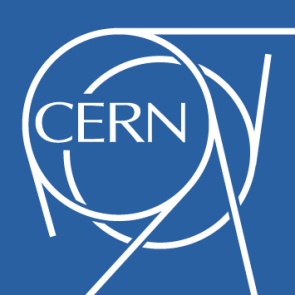 Humberto Maury Cuna
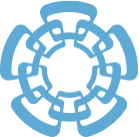 October 1st,  2012
Outline
Convergency studies
Heat load values
Reflection fraction problem (pending list)
Multipacting thresolds for a round beam pipe (pending list)
Simulation parameters for 25 ns – Dipole
PyEcloud
Ecloud
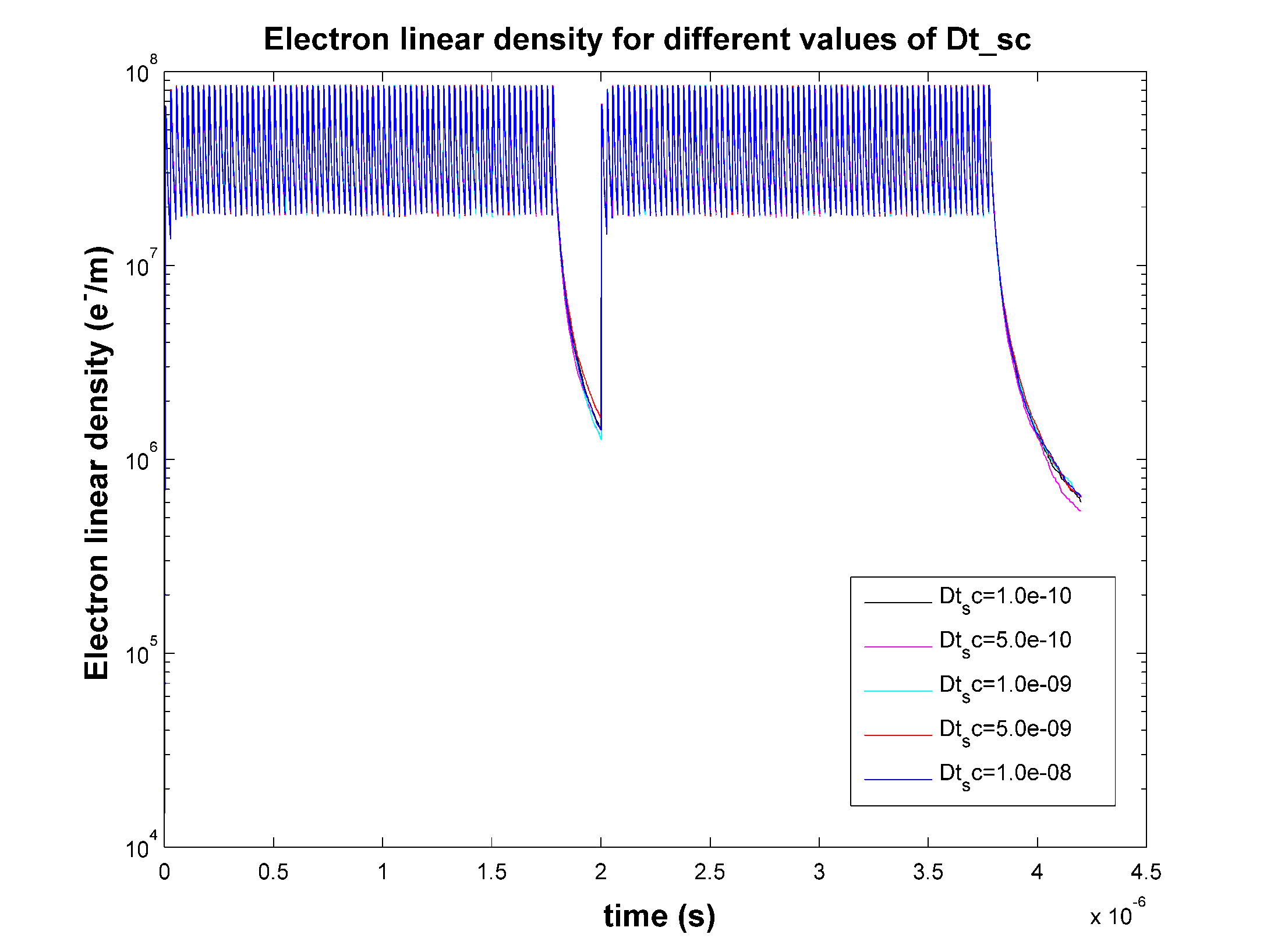 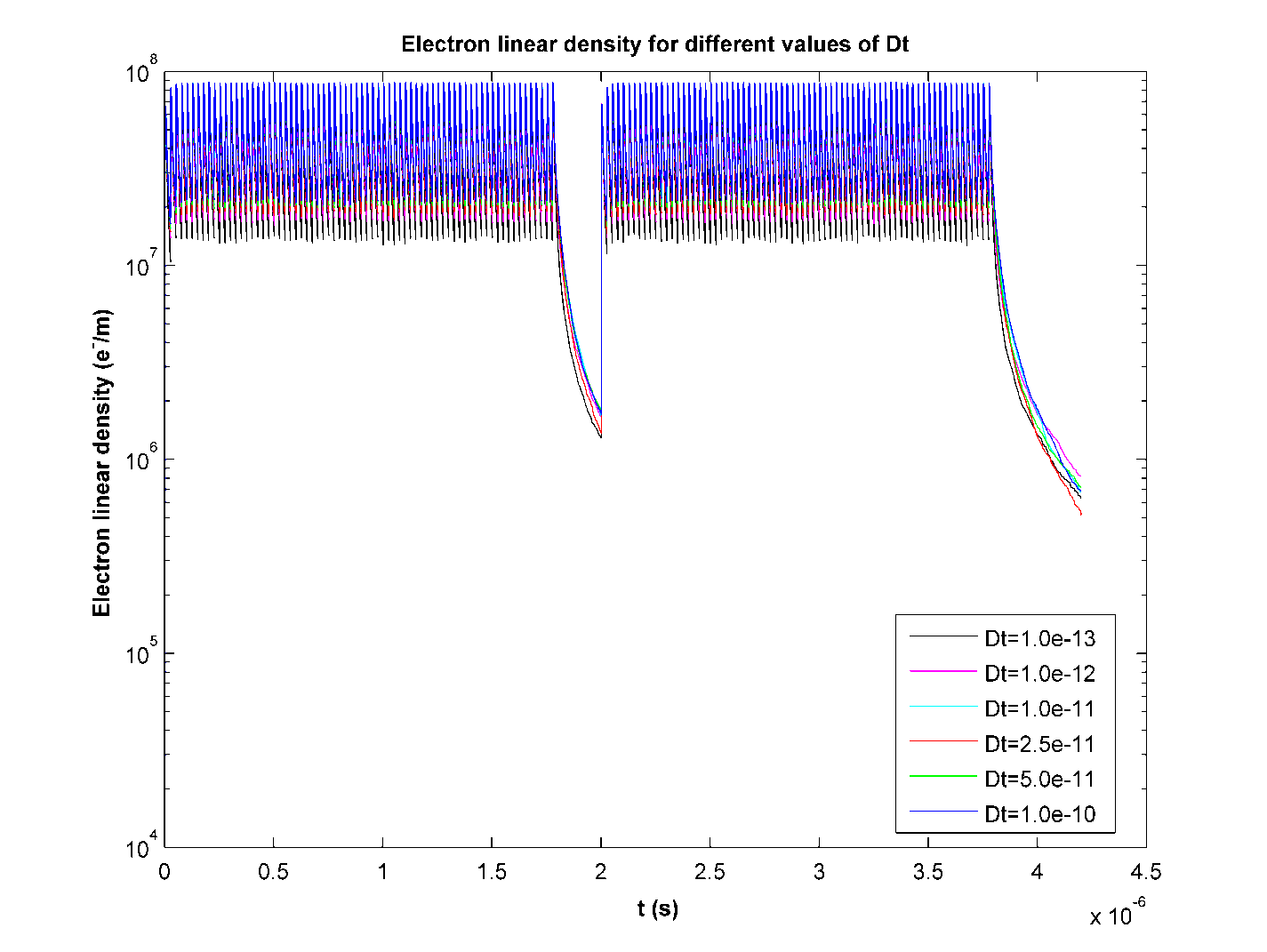 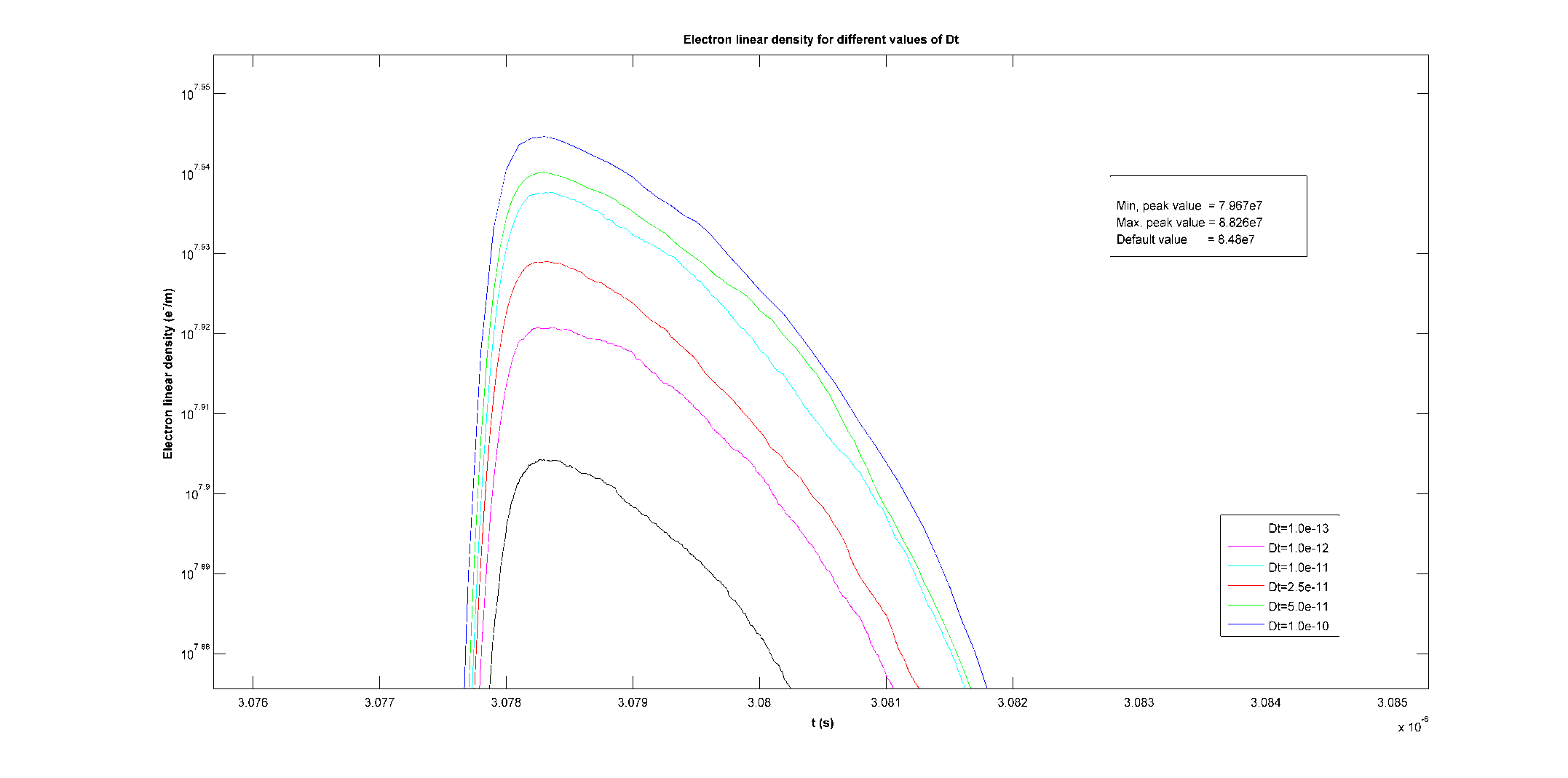 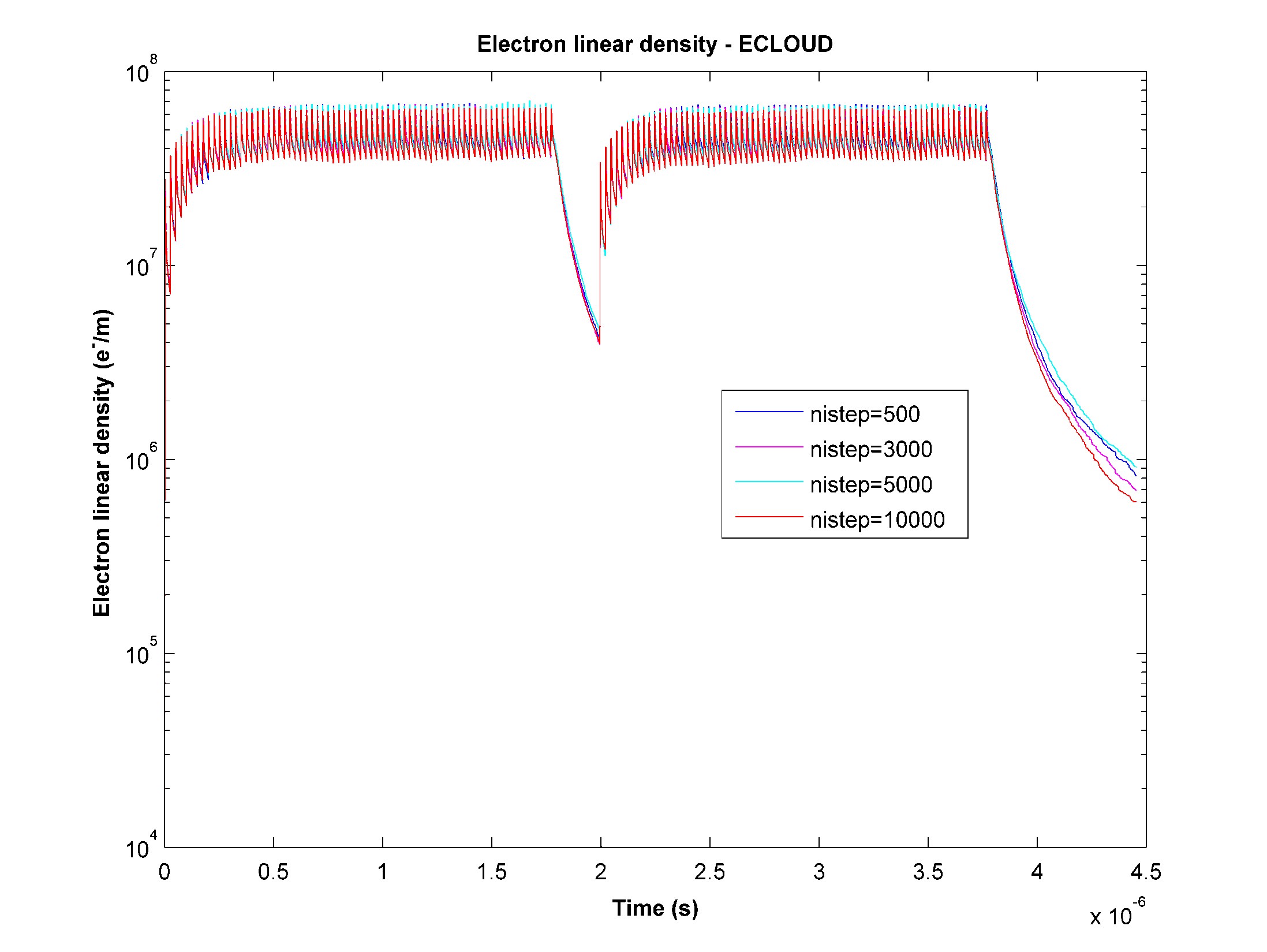 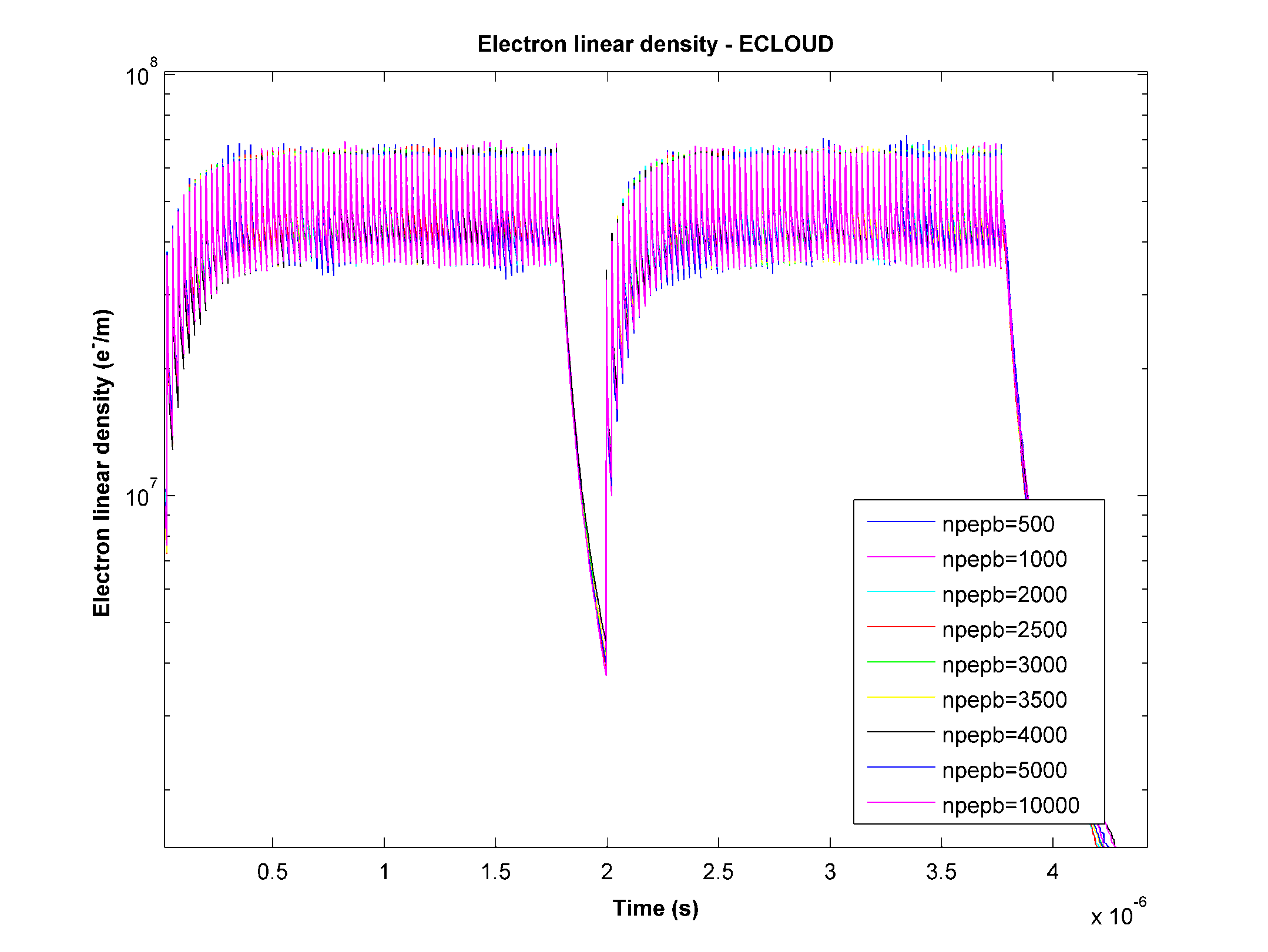 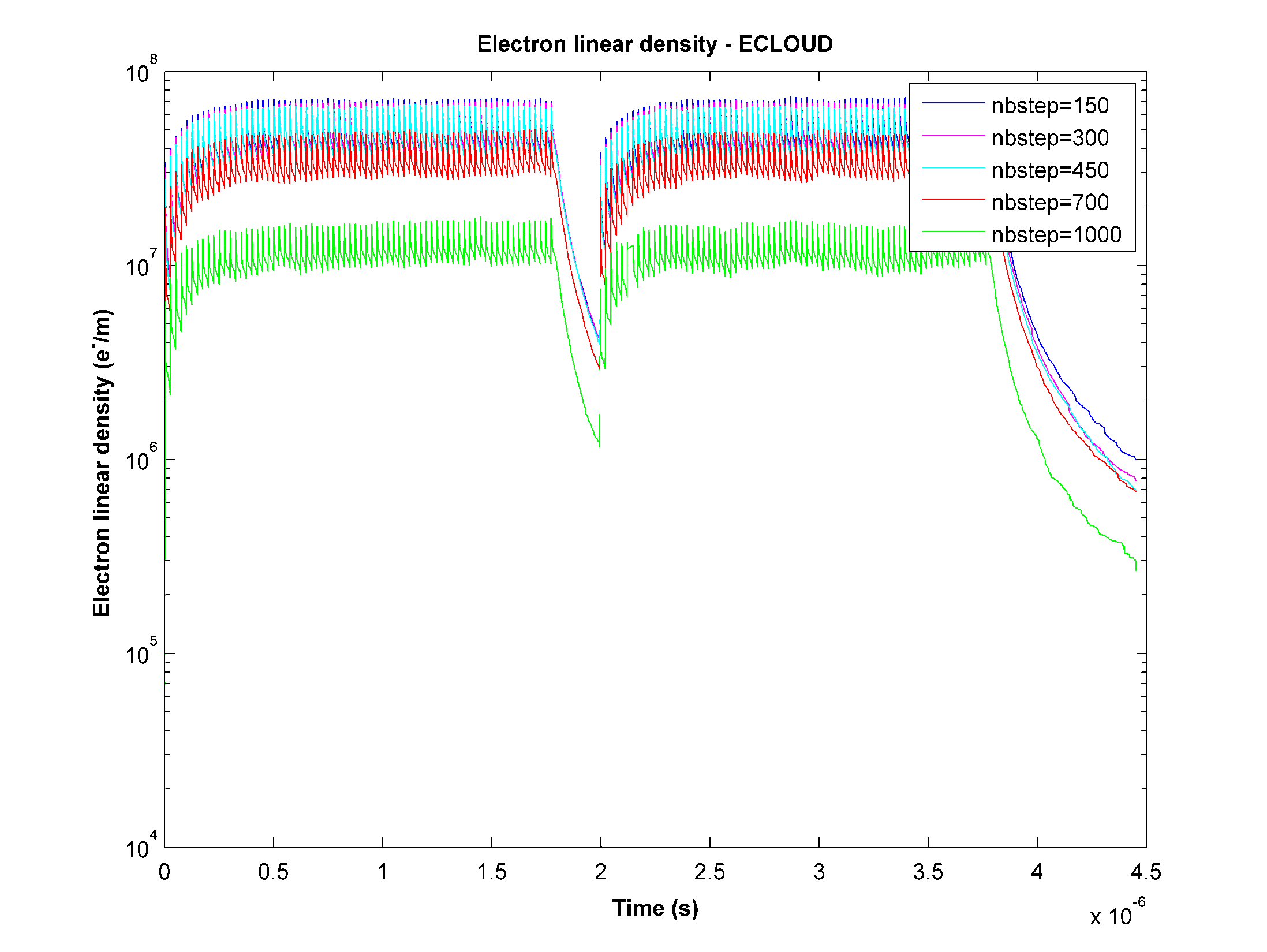 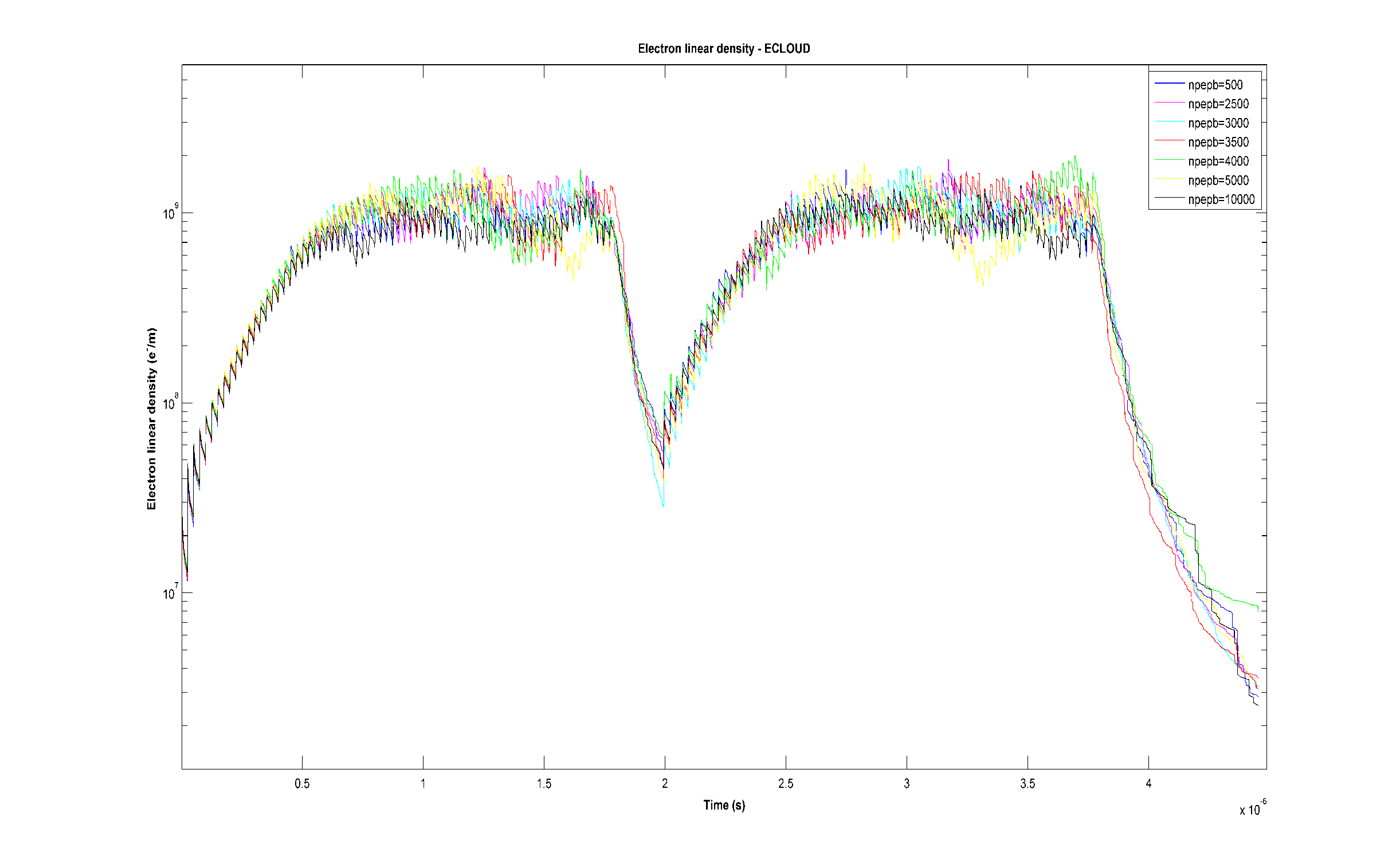 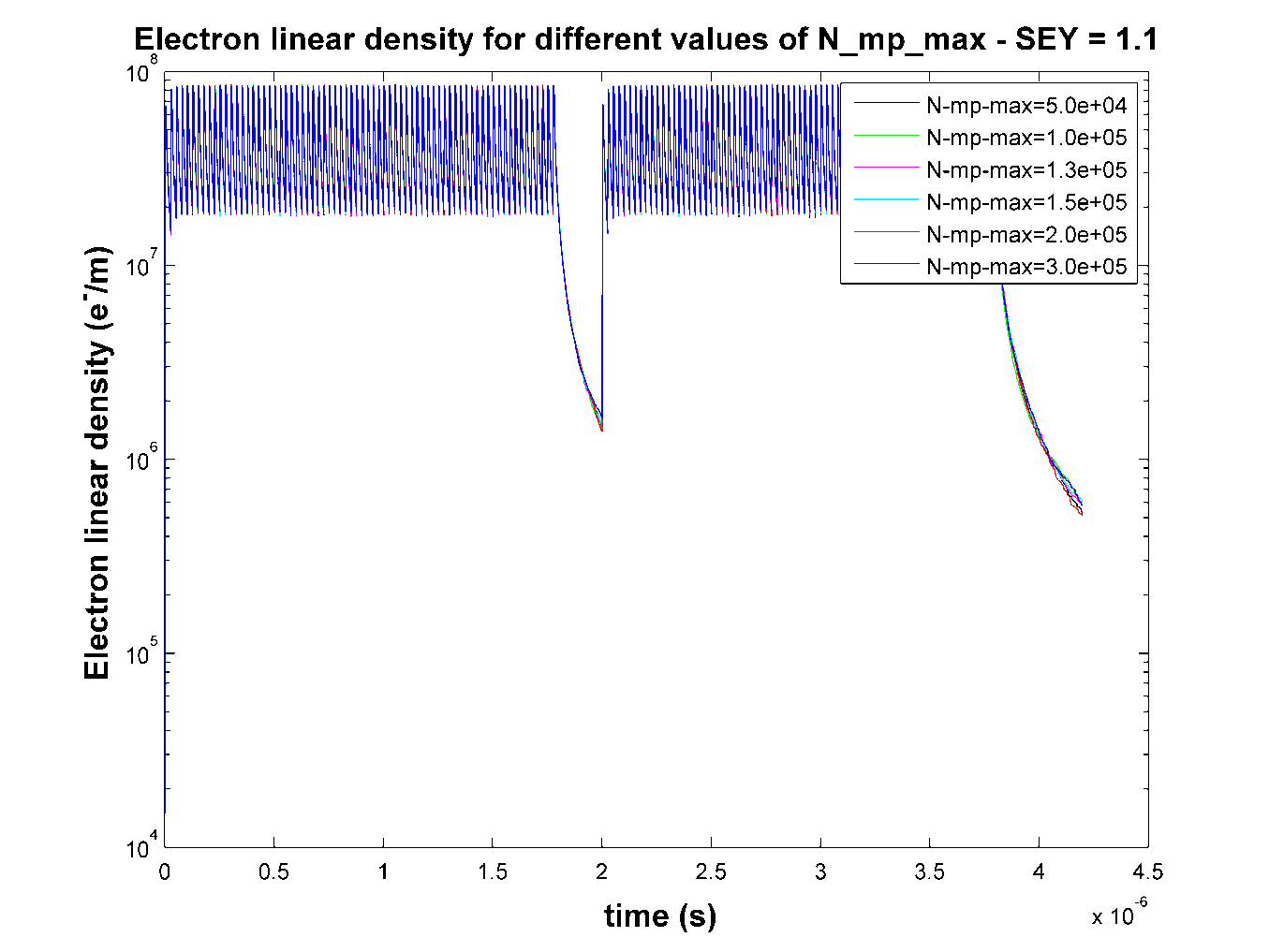 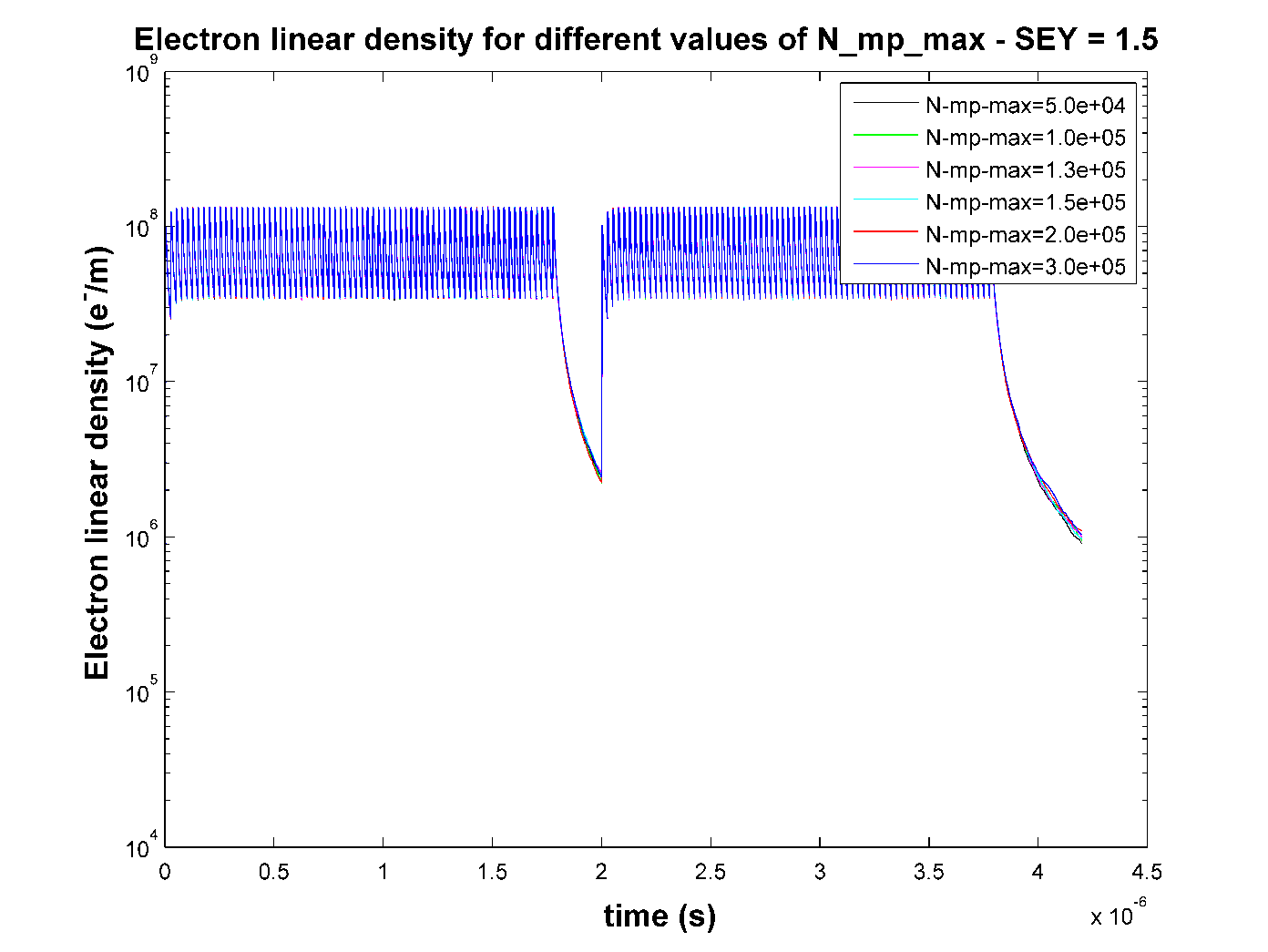 Heat-load comparison studies for 25 ns
(1)
72bunches
200ns
nistep = 2500
Conclusions
PyEcloud is very robust when changing simulation parameters
Ecloud has some issues changing time steps.
Heat load values are near each other for higher SEY and Nb.
Thank you for your attention